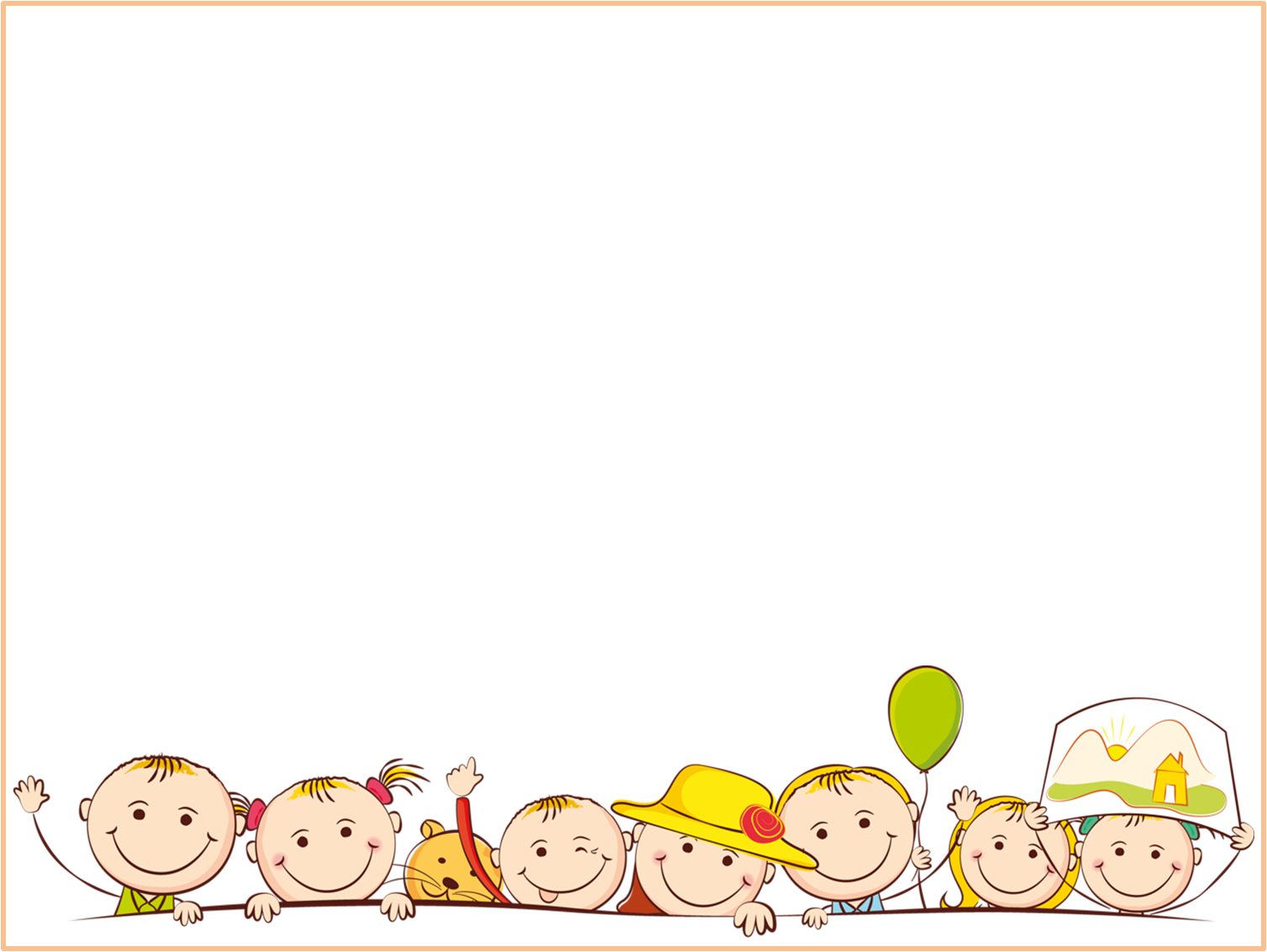 ДЕПАРТАМЕНТ ОБРАЗОВНИЯ И НАУКИ ГОРОДА МОСКВЫ ГОСУДАРСТВЕННОЕ БЮДЖЕТНОЕ ОБЩЕОБРАЗОВАТЕЛЬНОЕ УЧРЕЖДЕНИЕ ГОРОДА МОСКВЫ 
«ШКОЛА № 1238»
Визитная карточка
Здания дошкольных групп
ГБОУ Школа № 1238
Директор школы  
Наталья Владимировна Ильина
.
Здание  дошкольных групп
улица Лукинская, дом 14, корпус 2
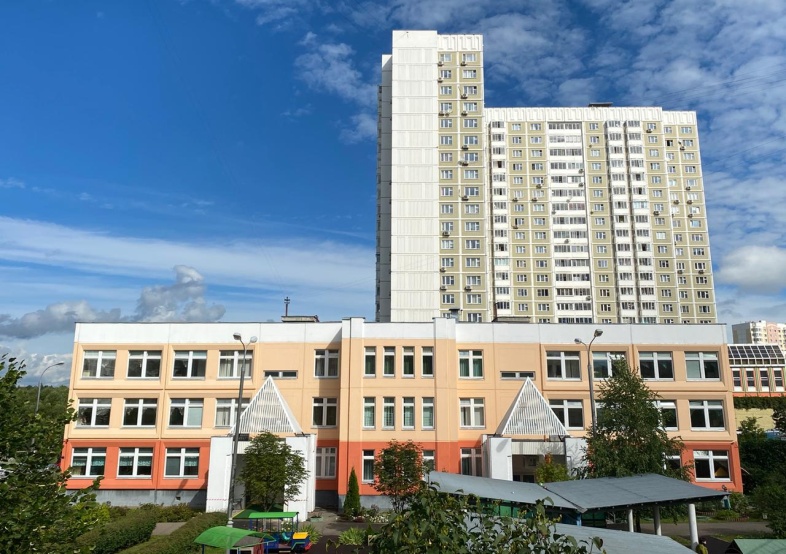 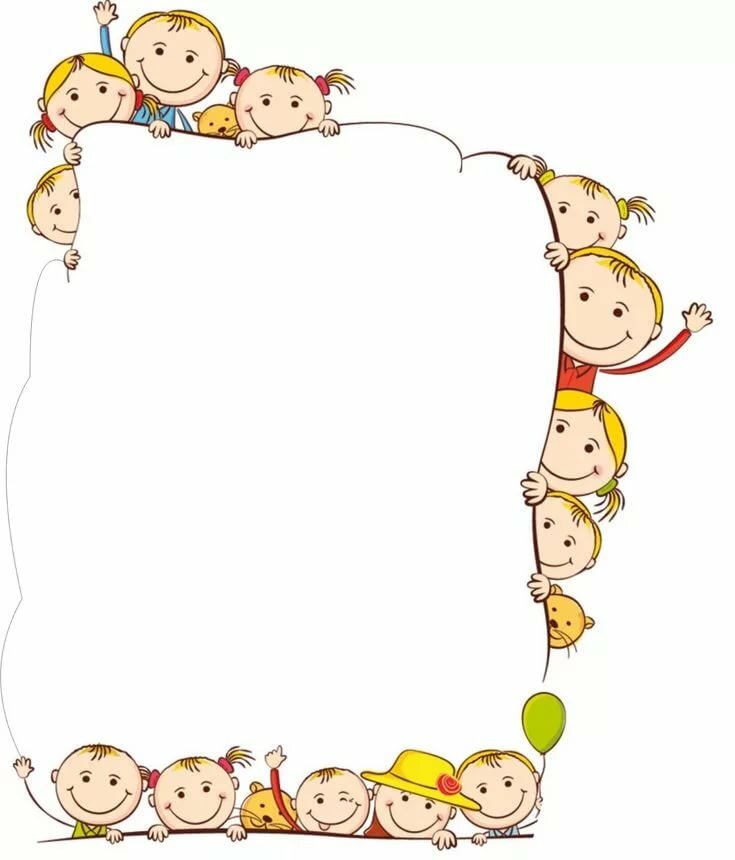 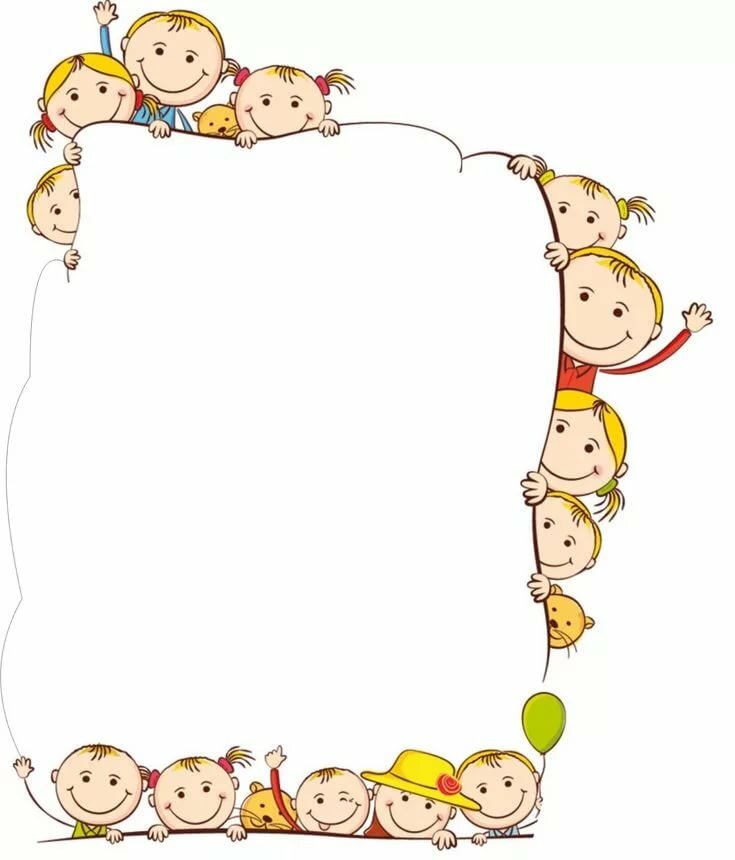 БУДЕМ ЗНАКОМЫ
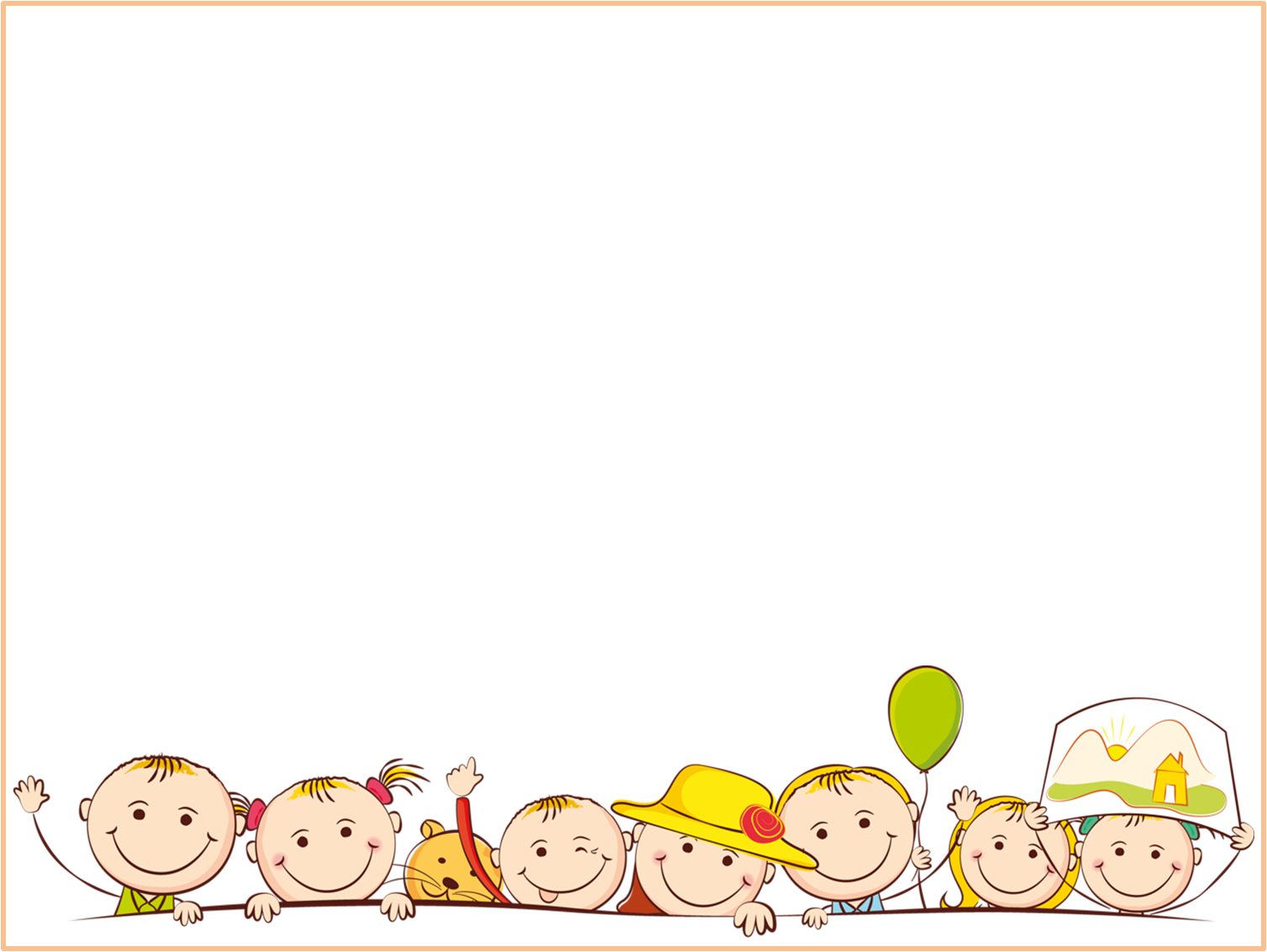 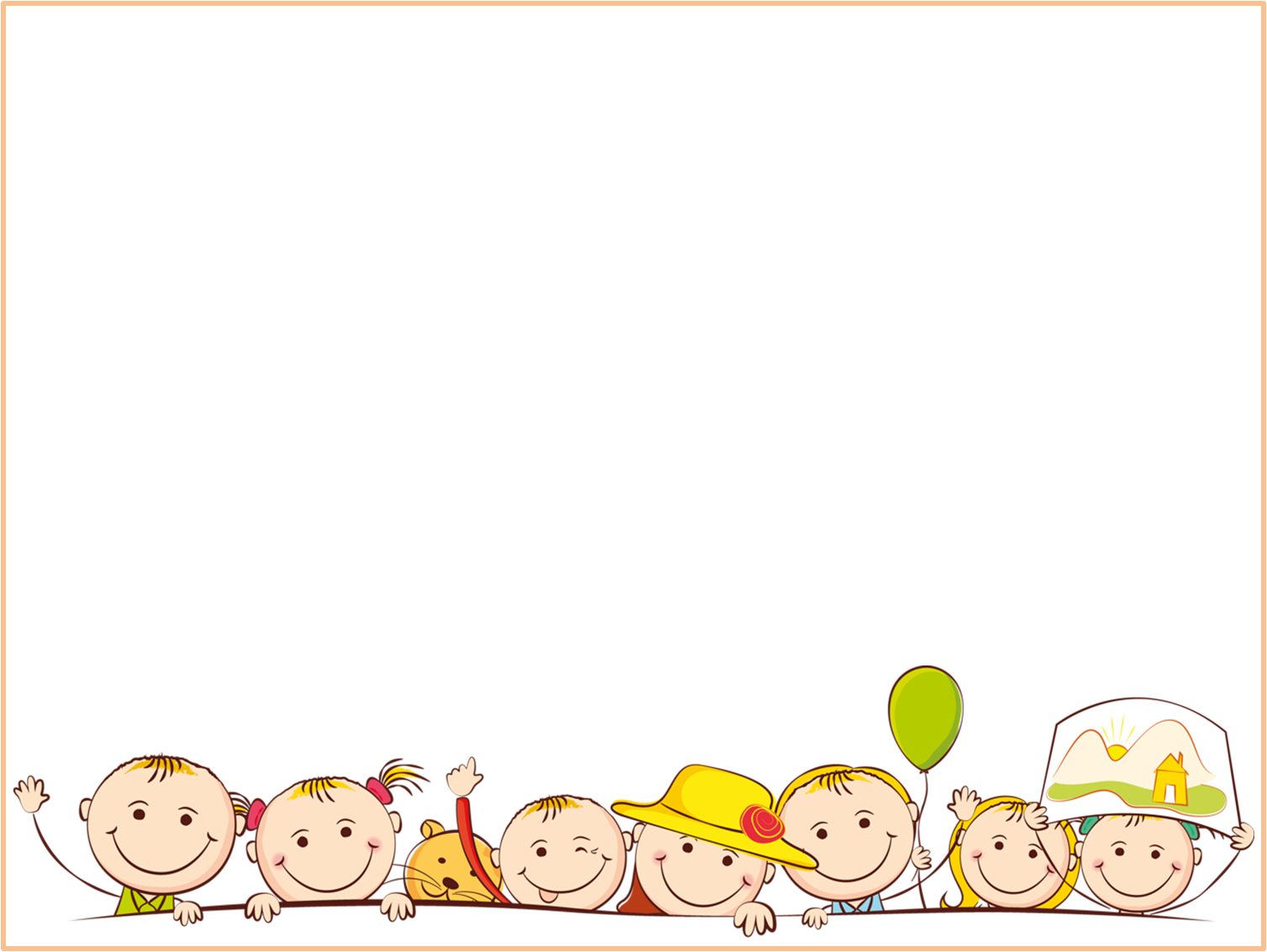 Целью работы дошкольных групп  является создание условий для всестороннего развития личности ребенка.
Основные задачи дошкольных групп:
Охрана жизни и укрепление здоровья детей.
 Обеспечение интеллектуального личностного и физического развития ребенка.
 Приобщение детей к общечеловеческим ценностям.
 Взаимодействие с семьей для обеспечения полноценного развития  ребенка.
Документы,  регулирующие  образовательные  отношения:
Федеральный  государственный образовательный стандарт дошкольного образования, Стандарт педагога.
ЗАКОН  273-ФЗ «Об образовании в РФ»
 Устав ГБОУ Школа № 1238
 ПРАВИЛА внутреннего распорядка
 Санитарно-эпидемиологические правила и нормативы.
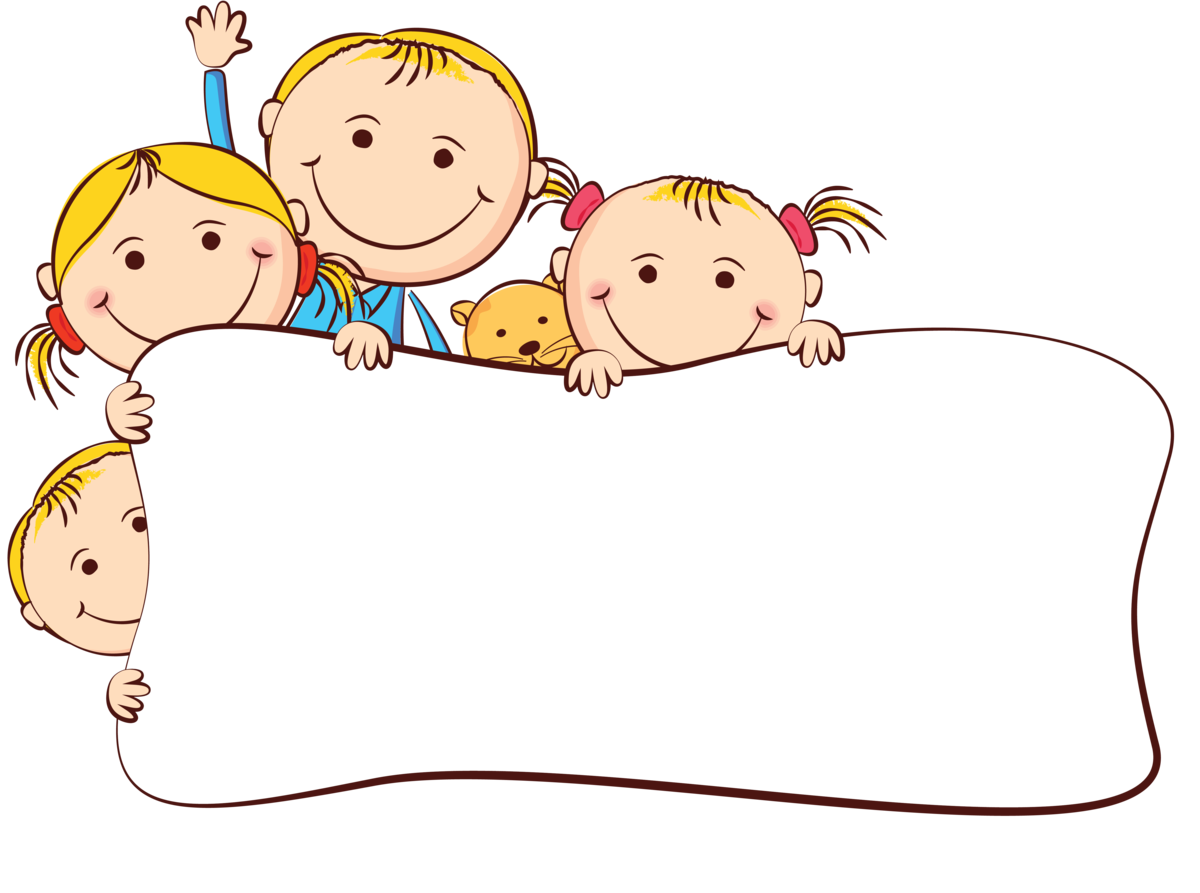 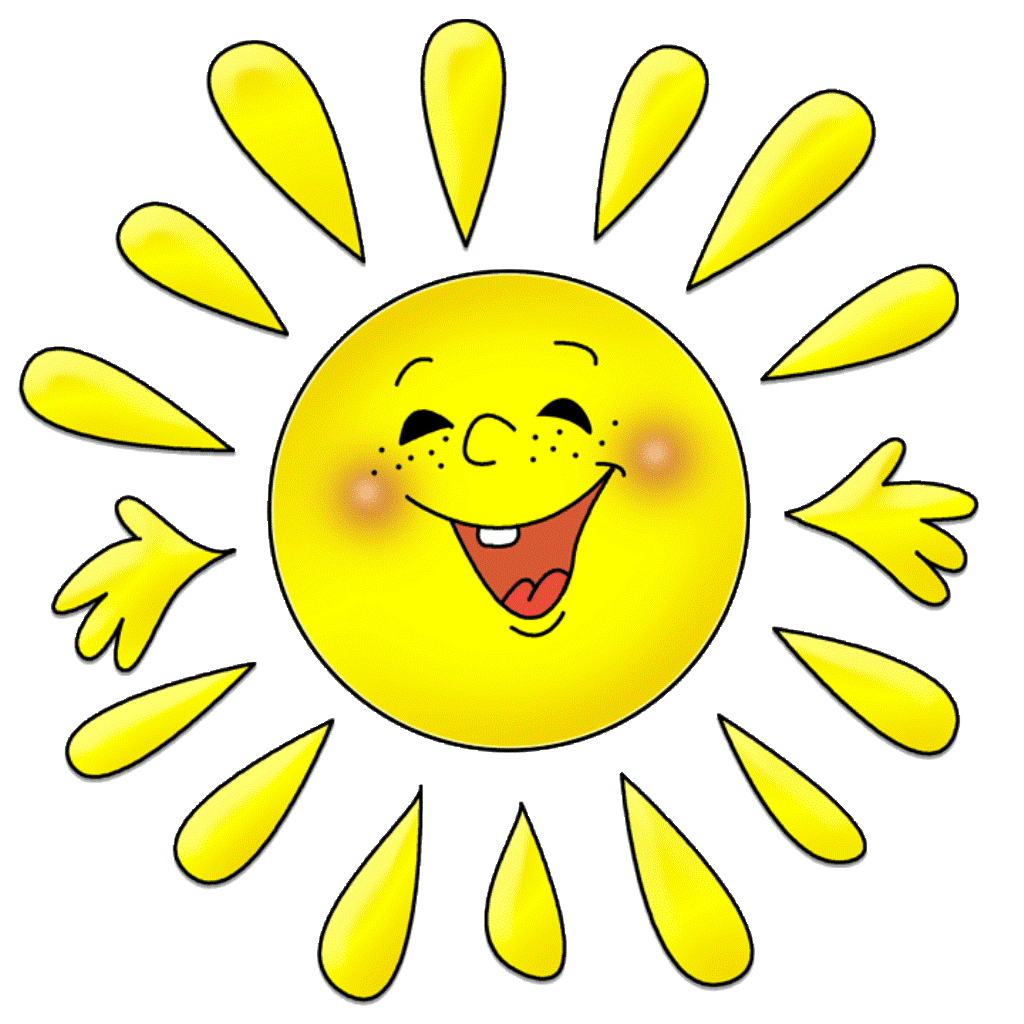 Режим работы дошкольных групп: 

ПОНЕДЕЛЬНИК – ПЯТНИЦА 1 подгруппа 08.00-11.30
2 подгруппа 15.00-18.30
СУББОТА, ВОСКРЕСЕНЬЕ - ВЫХОДНЫЕ ДНИ
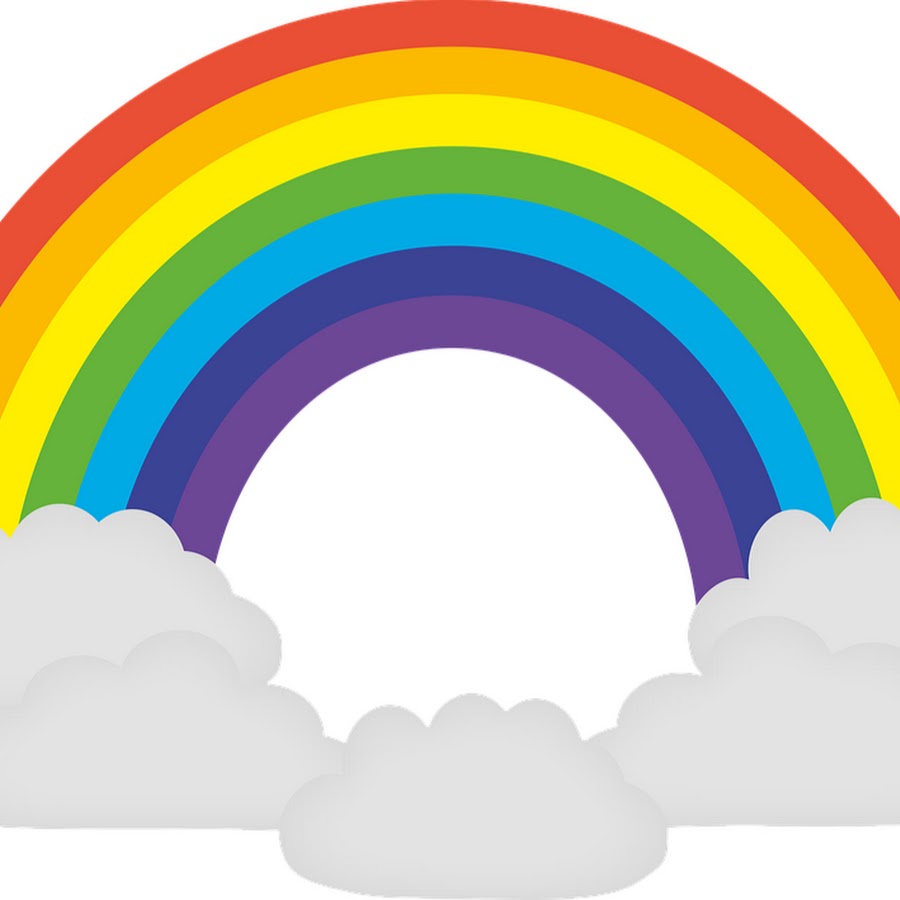 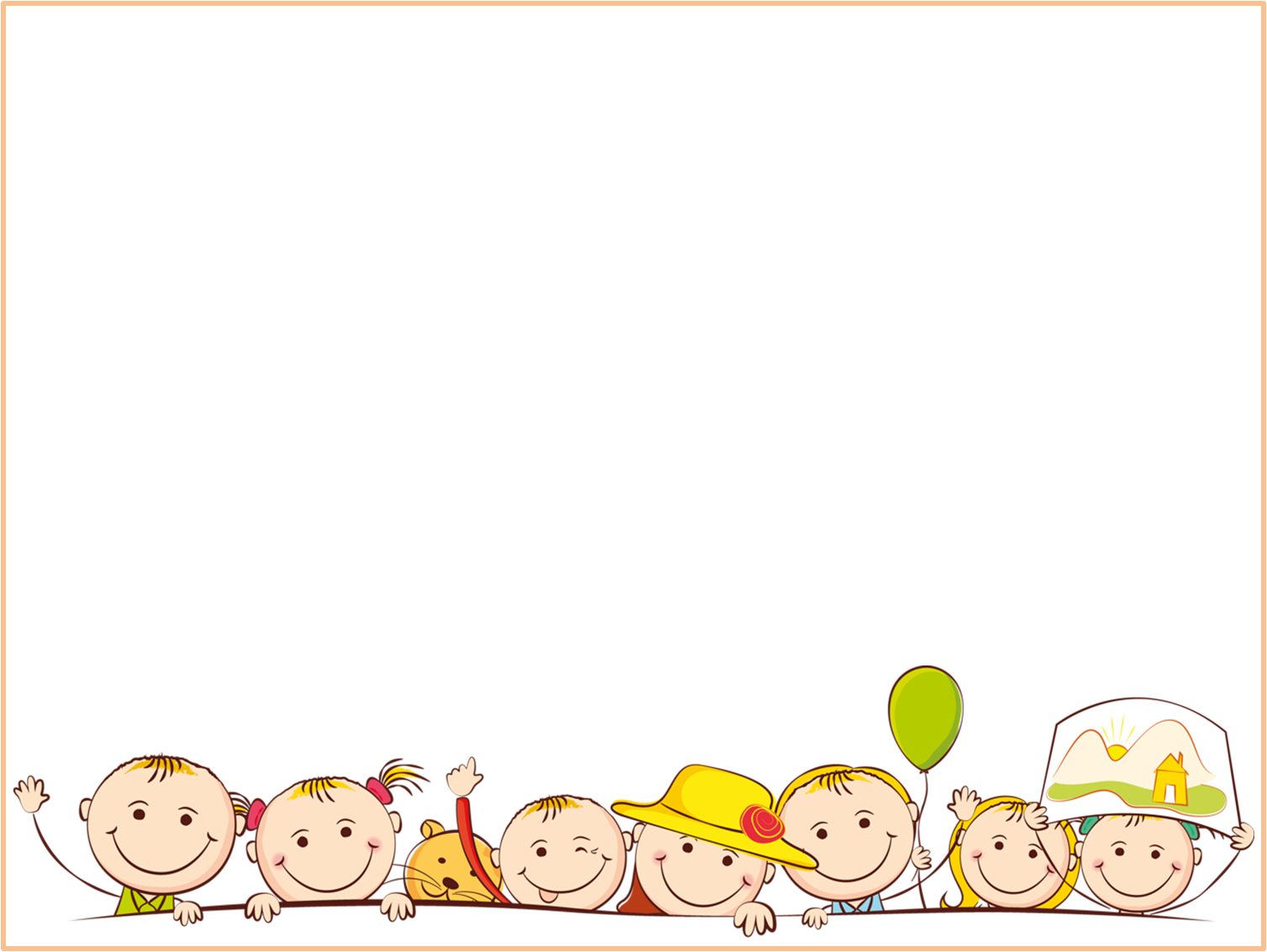 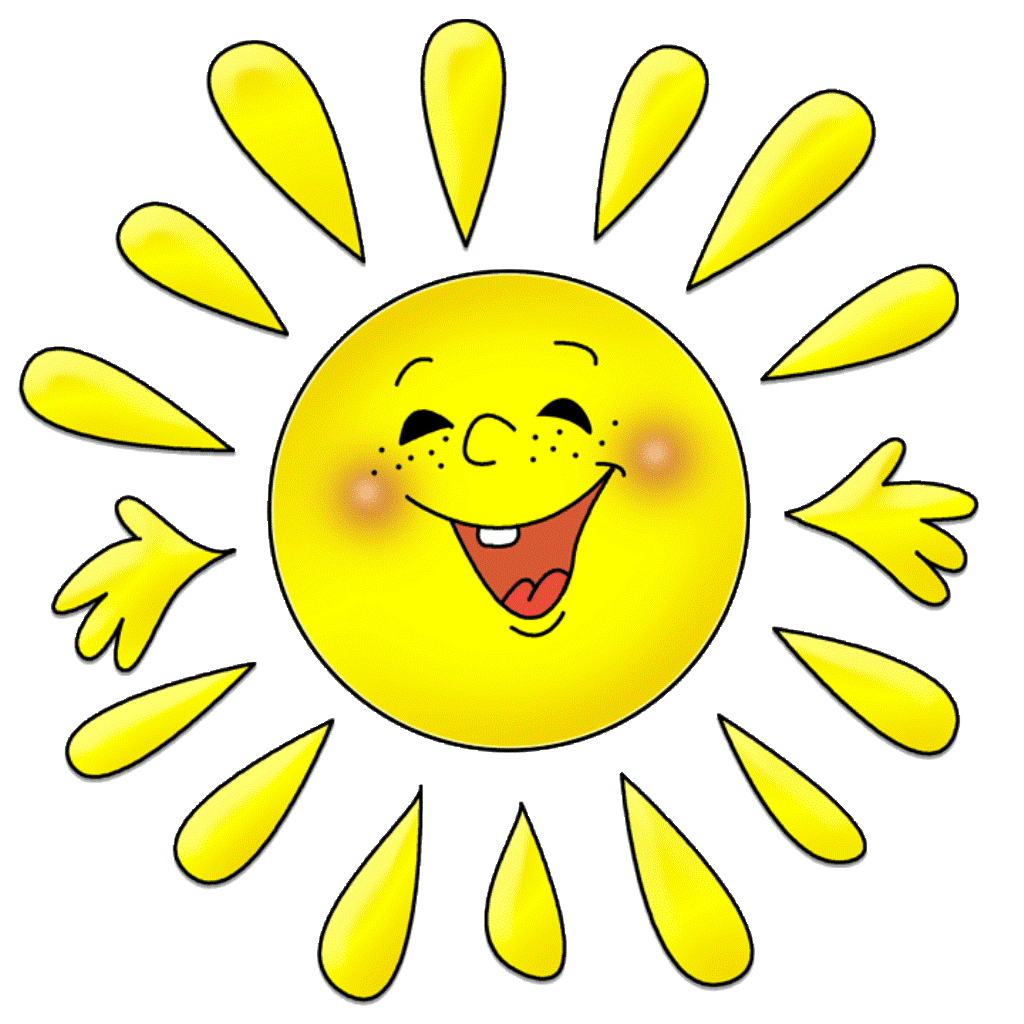 Основная образовательная программа дошкольного образования 
разработана в соответствии с ФОП ДО
Социально-коммуникативное развитие
Художественно-эстетическое  развитие
Образовательные 
области
Познавательное развитие
Физическое развитие
Речевое развитие
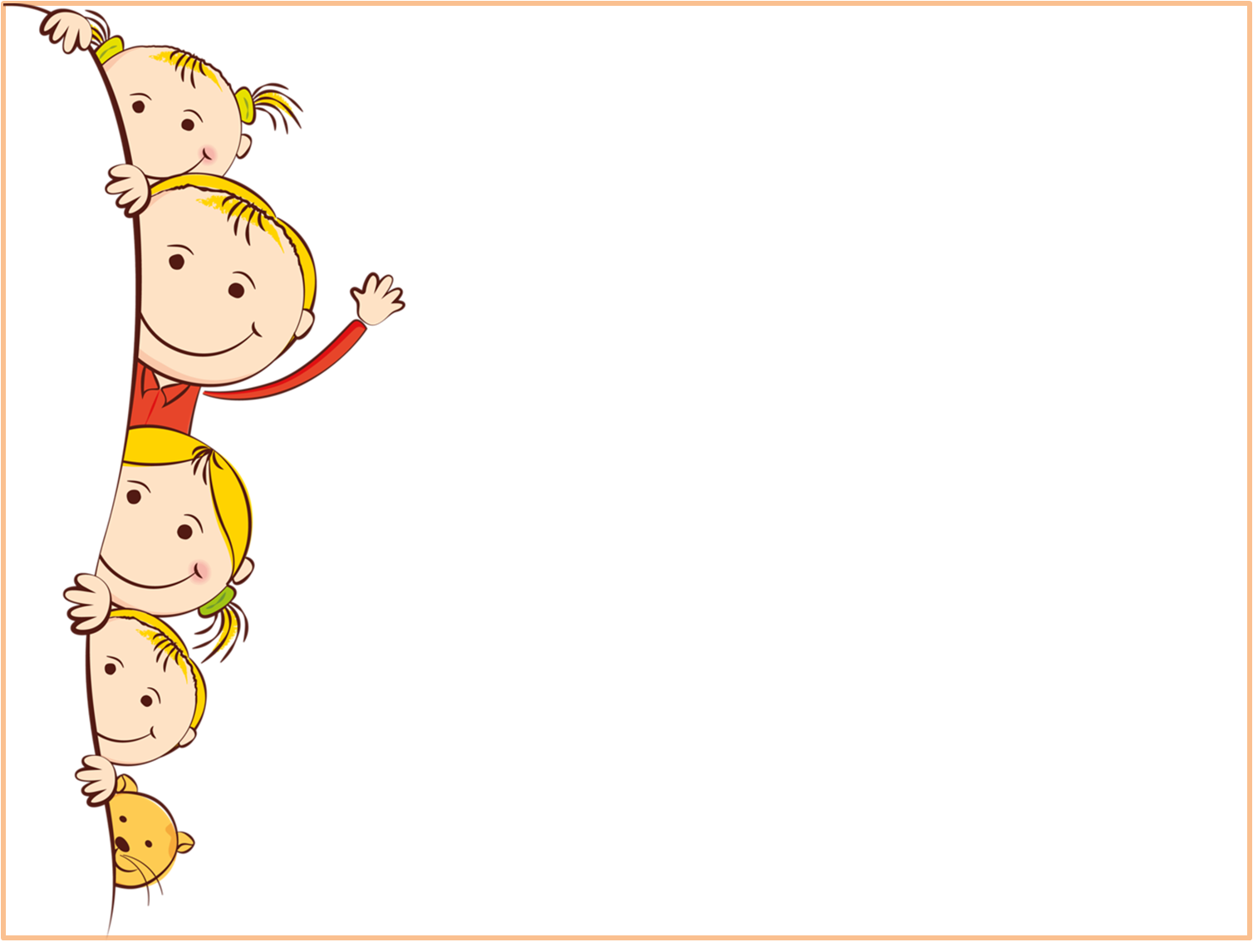 Развитие ребенка определяется условиями предметно-пространственной среды (ППС)
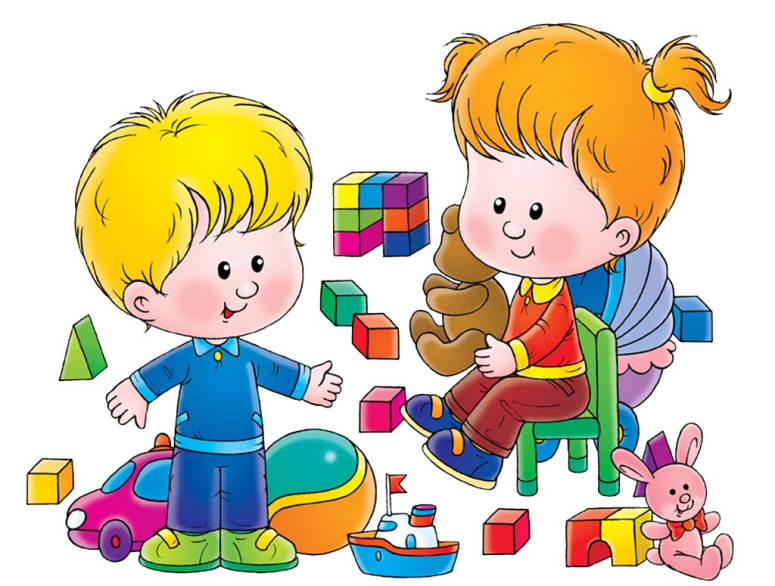 УЧЕБНЫЙ ПЛАНгруппы раннего возраста
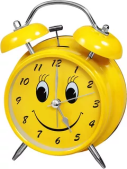 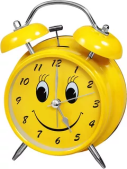 РЕЖИМ ДНЯ группа кратковременного пребывания
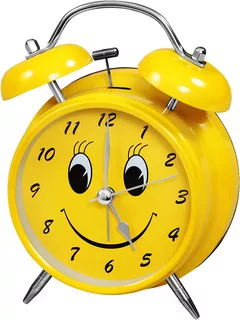 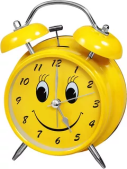 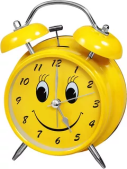 РЕЖИМ ДНЯ группа кратковременного пребывания
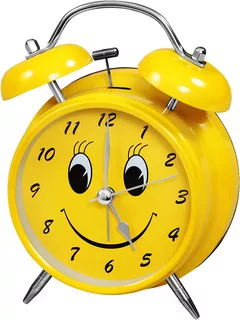 Адаптация – это процесс вхождения в новую среду и приспособление к ее условиям
В ГБОУ Школе №1238 действует «Положение об адаптации»
С полным текстом документа можно ознакомиться:
https://sch1238.mskobr.ru/info_edu/education#/
Положения находятся в: Сведения об образовательной организации –> Образование –> в папке Методические и иные документы, разработанные образовательной организацией.
Адаптация проходит в зависимости индивидуальных особенностей и поведения ребенка.

Группа детей делиться на адаптационные подгруппы.
12
Адаптация – это процесс вхождения в новую среду и приспособление к ее условиям
Для каждой адаптационной подгруппы схема посещения группы следующая (для детей ранее не посещавших дошкольные группы):
13
Адаптация – это процесс вхождения в новую среду и приспособление к ее условиям
Новые требования
Другой стиль общения
Четкий режим дня
Новые игрушки
Постоянный контакт со сверстниками
Новое помещение
Новые люди
Отрыв от дома и близких
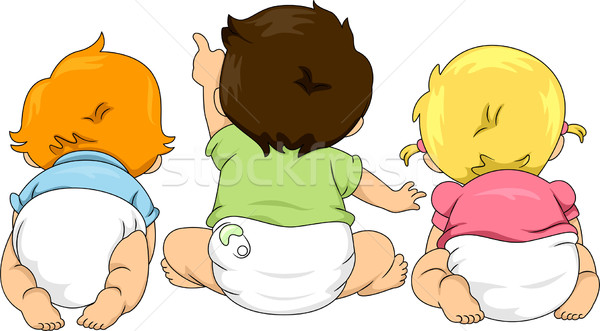 14
От чего же зависит характер и длительность адаптационного периода?
15
От чего же зависит характер и длительность адаптационного периода?
16
Советы родителям
17
Советы родителям
18
Советы родителям
Разговаривайте с ребенком про детский сад: поговорите с ним, как со взрослым. 
Подробно расскажите ребенку о режиме детского сада: что, как и в какой последовательности, он будет там делать. 
В период адаптации не отучайте малыша от вредных привычек – так вы осложните привыкание;
На первых порах постарайтесь уделять вашему малышу тройное внимание дома и на прогулках, напоминайте вечером ему о садике, о ребятах, о воспитательнице. Самое главное - не бойтесь слез ребенка, ведь он пока не может реагировать иначе! 
Будьте спокойны и вежливы с ребенком и сотрудниками детского сада – ваше настроение передается малышу!
19
ЧТО НЕОБХОДИМО РЕБЕНКУ В ГРУППЕ
Физкультурная форма
Чешки для музыкальной деятельности
Сменная одежда (для группы)
Запасная одежда и нижнее белье
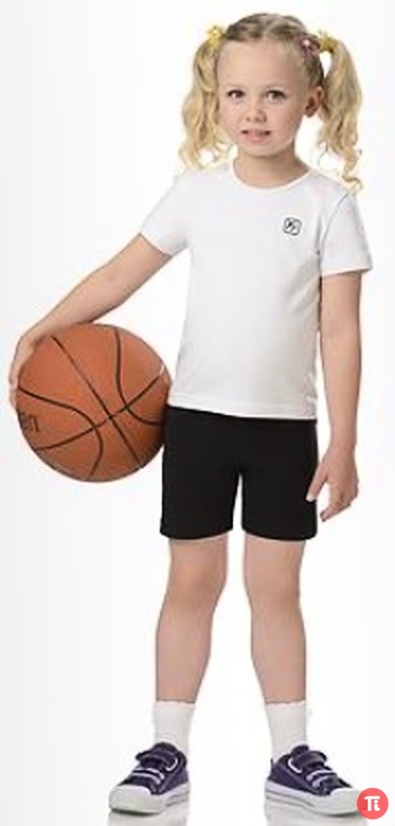 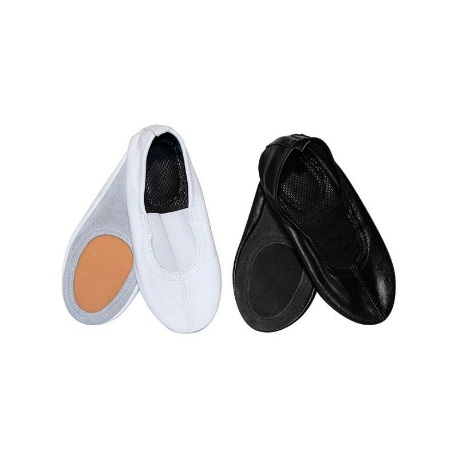 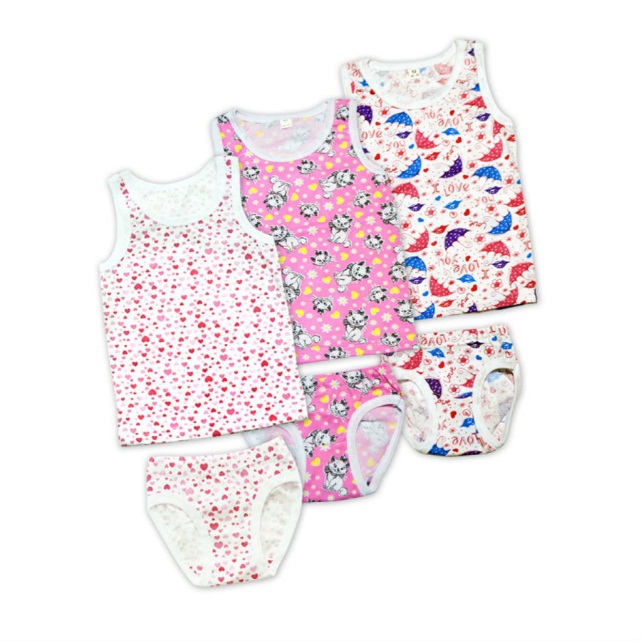 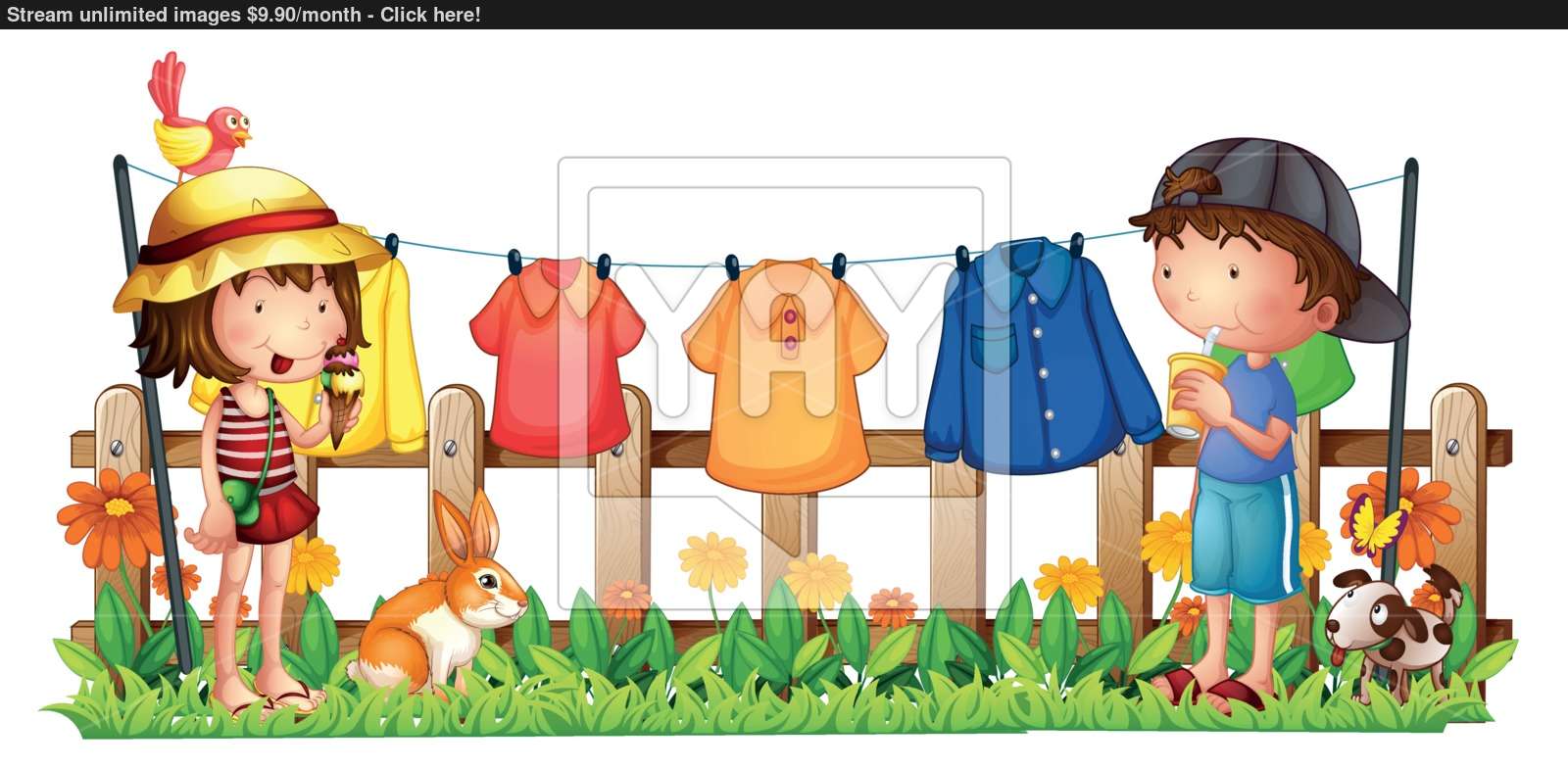 Безопасность.Проход – питаниеКарту «Проход – питание» можно забрать у воспитателя.
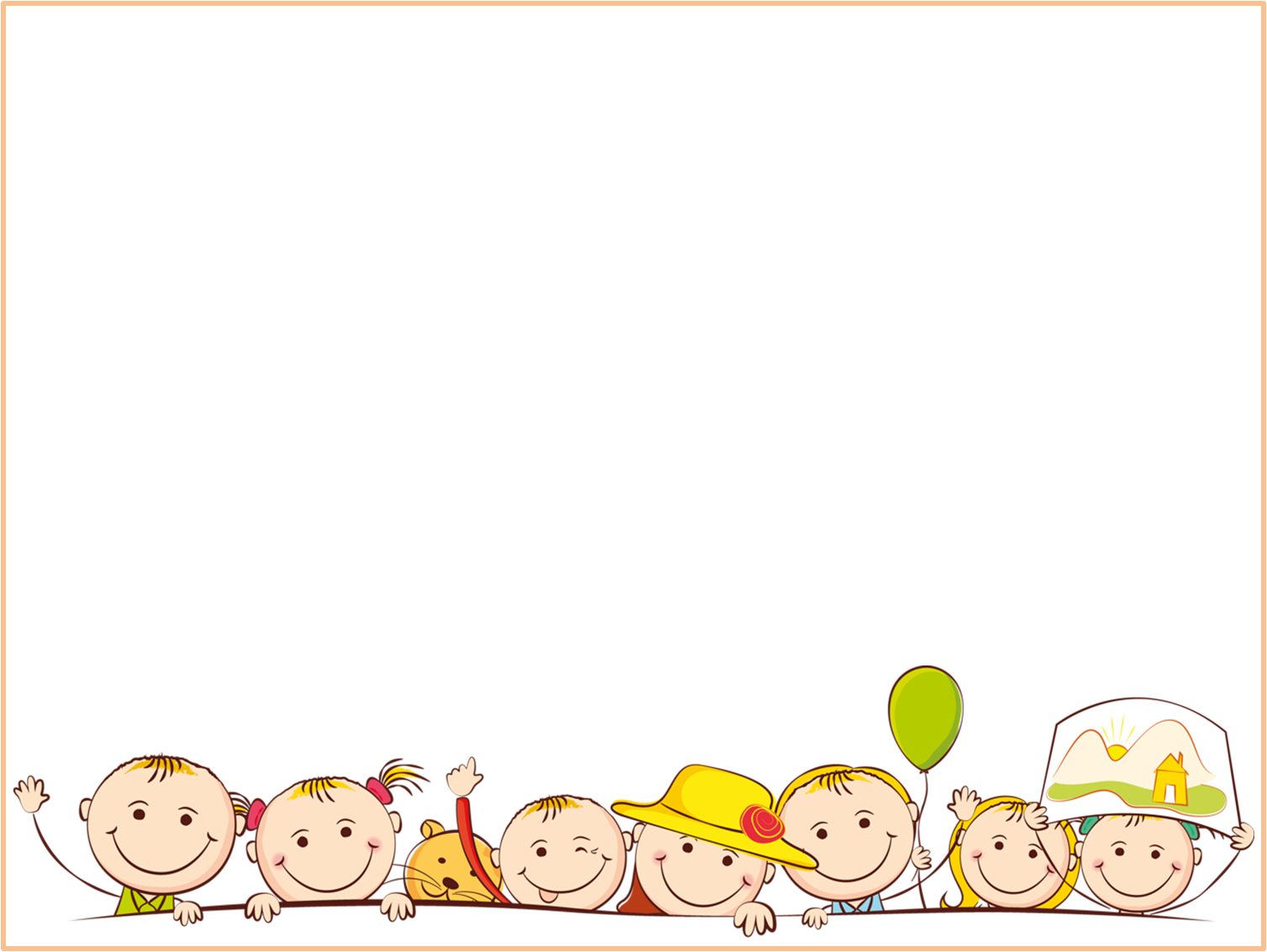 РОДИТЕЛЬСКАЯ  ОПЛАТА
Решением расширенного заседания Управляющего совета ГБОУ Школы  № 1238 и на основании согласования с Департаментом образования города  Москвы 
Постановили:
 Установить размер ежемесячной платы за содержание ребенка (присмотр и уход за ребенком) с 16 февраля 2021 г. в размере: - 1 200,00 рублей 
На основании п.3,2. Договора:

А
ИНСТРУКЦИЯ 
по оплате за родительскую плату (ДОШКОЛЬНАЯ ГРУППА) www.mos.ru
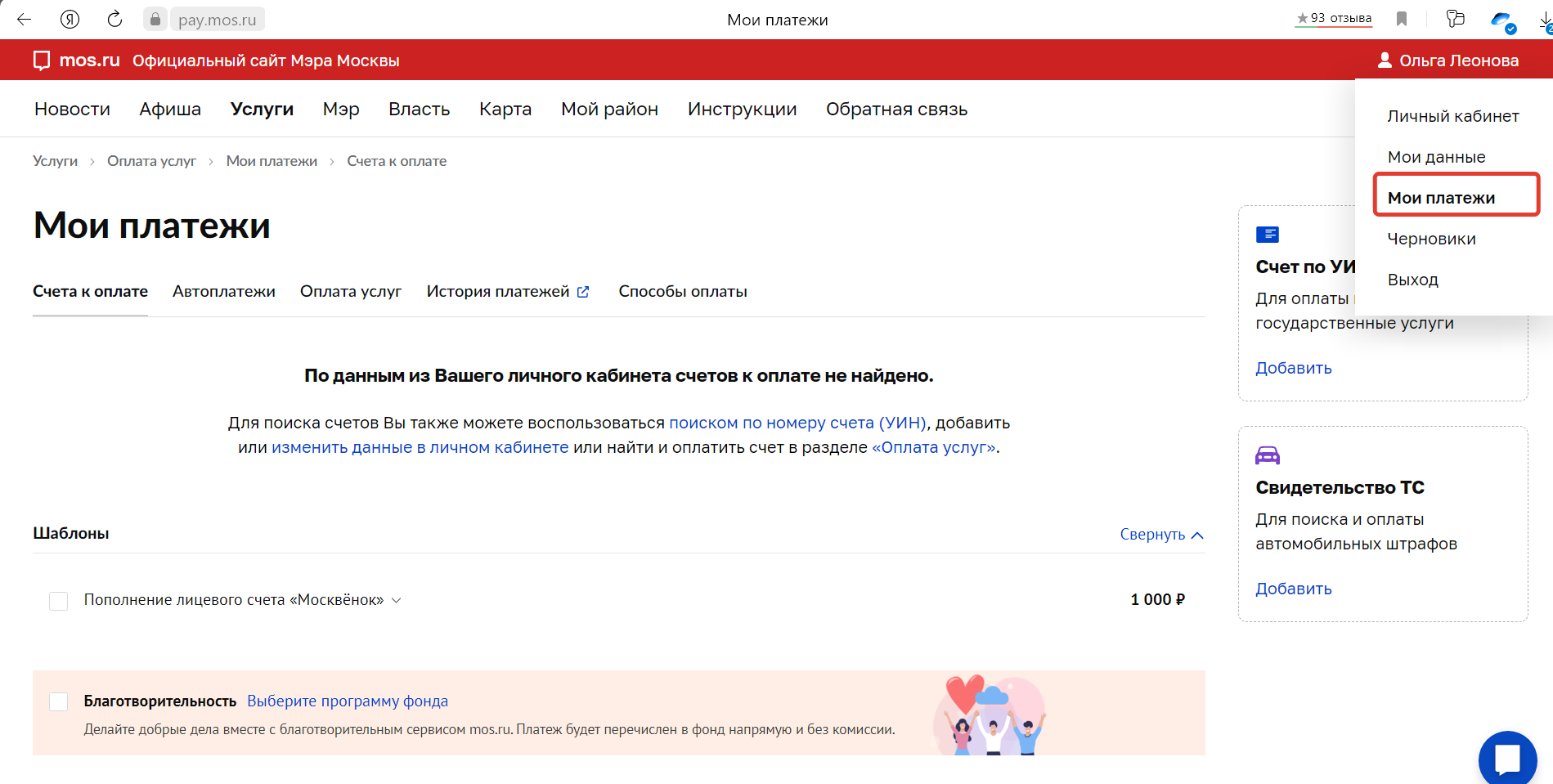 РОДИТЕЛЬСКАЯ  ОПЛАТА
Решением расширенного заседания Управляющего совета ГБОУ Школы  № 1238 и на основании согласования с Департаментом образования города  Москвы 
Постановили:
 Установить размер ежемесячной платы за содержание ребенка (присмотр и уход за ребенком) в размере: 
- 1 320,00 рублей 
На основании п. 3.2. Договора:
Начисление родительской платы осуществляется за каждый рабочий день непосещения Воспитанниками образовательной организации без уважительной причины.
Уважительными причинами непосещения Воспитанниками образовательной организации являются:
отсутствие Воспитанника по причине болезни, подтвержденное справкой медицинской организации с указанием периода заболевания;
дни нахождения Воспитанника на санаторно-курортном лечении (оздоровительном отдыхе), подтвержденные документально справкой (рекомендациями) врача организации, в которой Воспитанник проходит санаторно-курортное лечение;
дни отсутствия Воспитанника образовательной организации в связи с отпуском родителей (законных представителей) (одного из них), в количестве не более 56 дней в течение года на основании заявления одного из родителей (законных представителей);
отсутствие Воспитанника по причине кратковременного недомогания, заболевания или семейным обстоятельствам, но не более 5-ти (пяти) рабочих дней в месяц, а также в летние месяцы (с июня по август), подтвержденные информацией за подписью родителя (законного представителя);
карантин в образовательной организации;
закрытие образовательной организации на ремонт.
РОДИТЕЛЬСКАЯ  ОПЛАТА
ИНСТРУКЦИЯ 
по оплате за родительскую плату (ДОШКОЛЬНАЯ ГРУППА) www.mos.ru
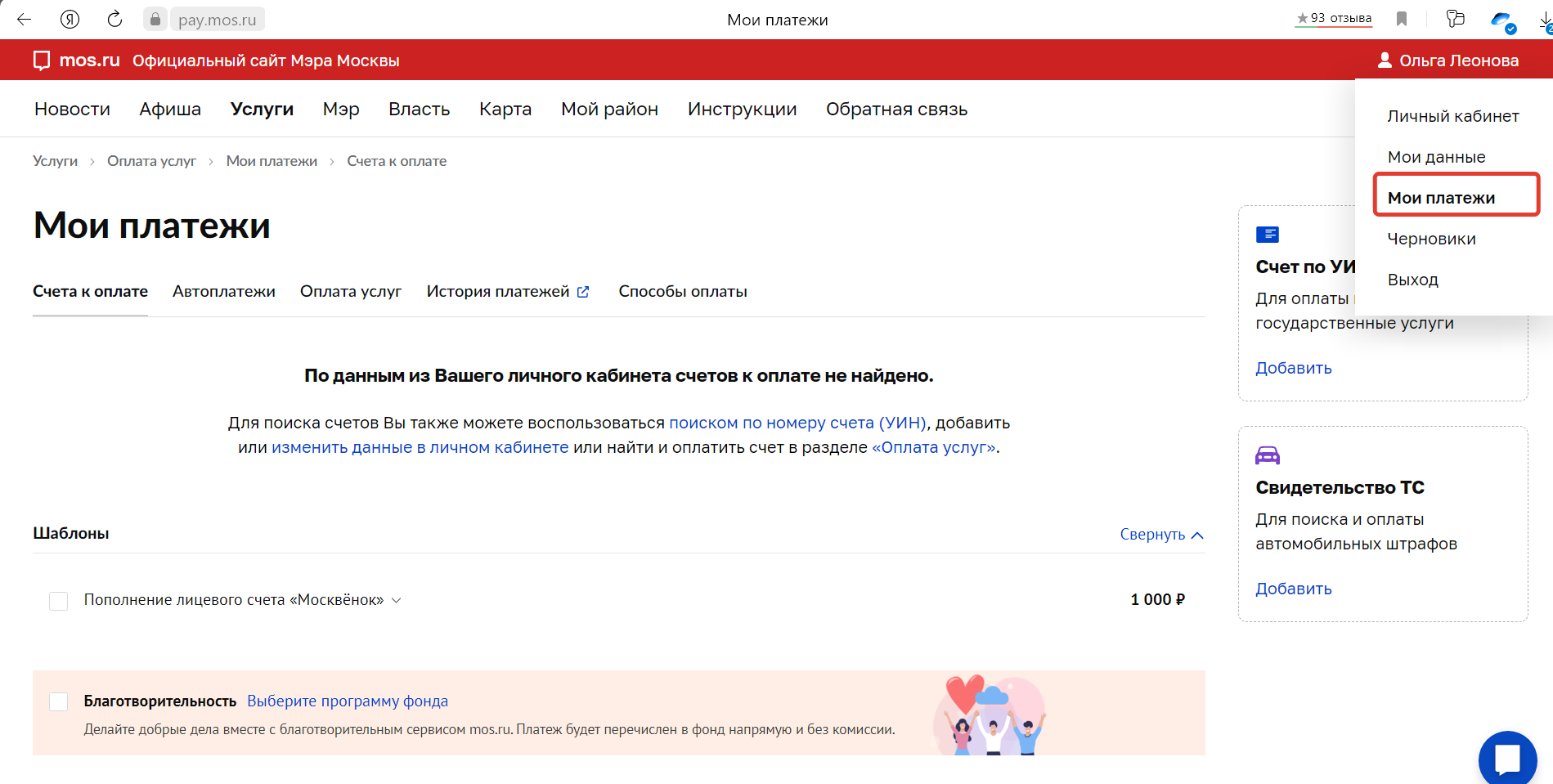 ИНСТРУКЦИЯ 
по оплате за родительскую плату (ДОШКОЛЬНАЯ ГРУППА) www.mos.ru
Для того, чтобы счета по родительской плате отображались автоматически во вкладке «Мои платежи» необходимо добавить детей в Вашу учетную запись.
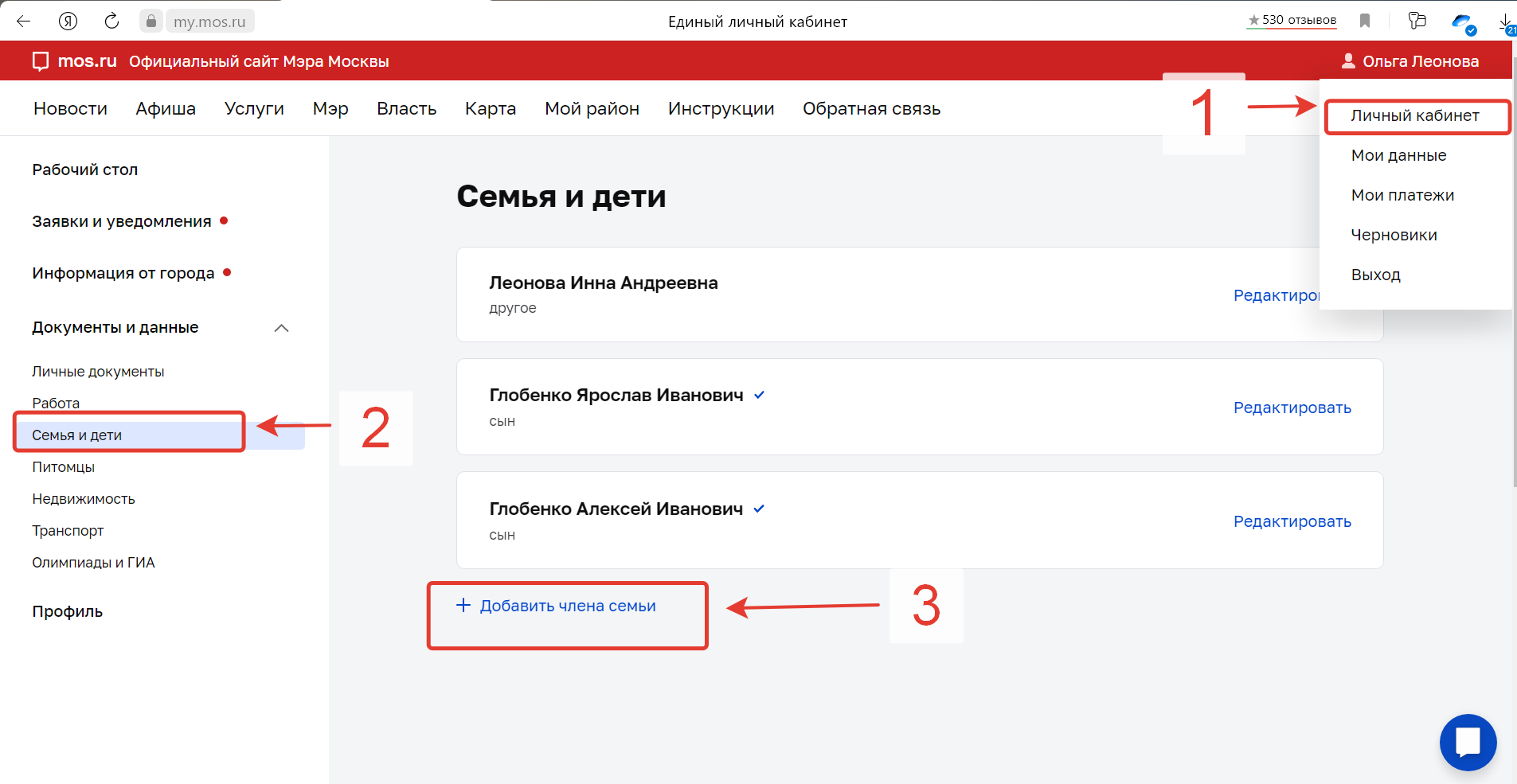 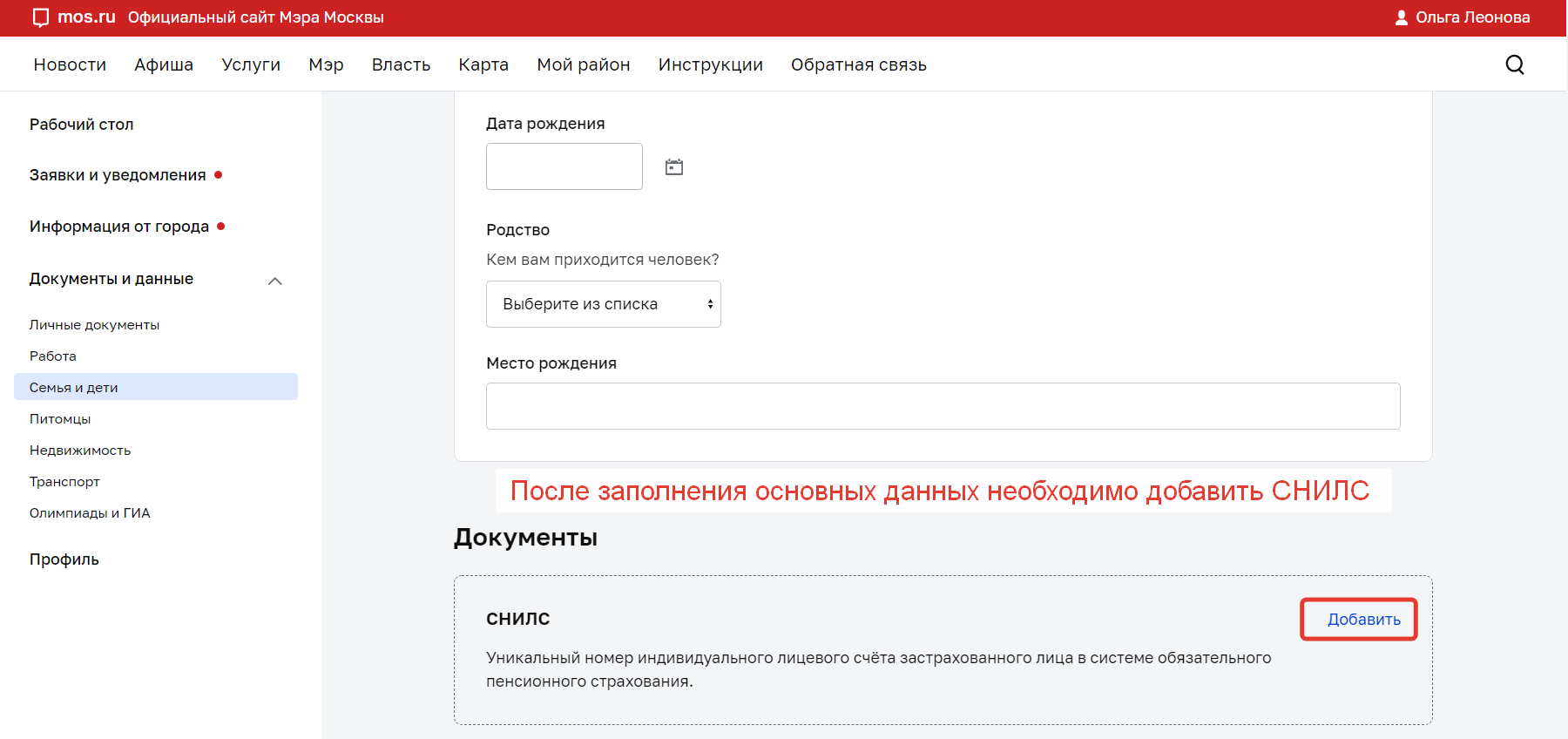 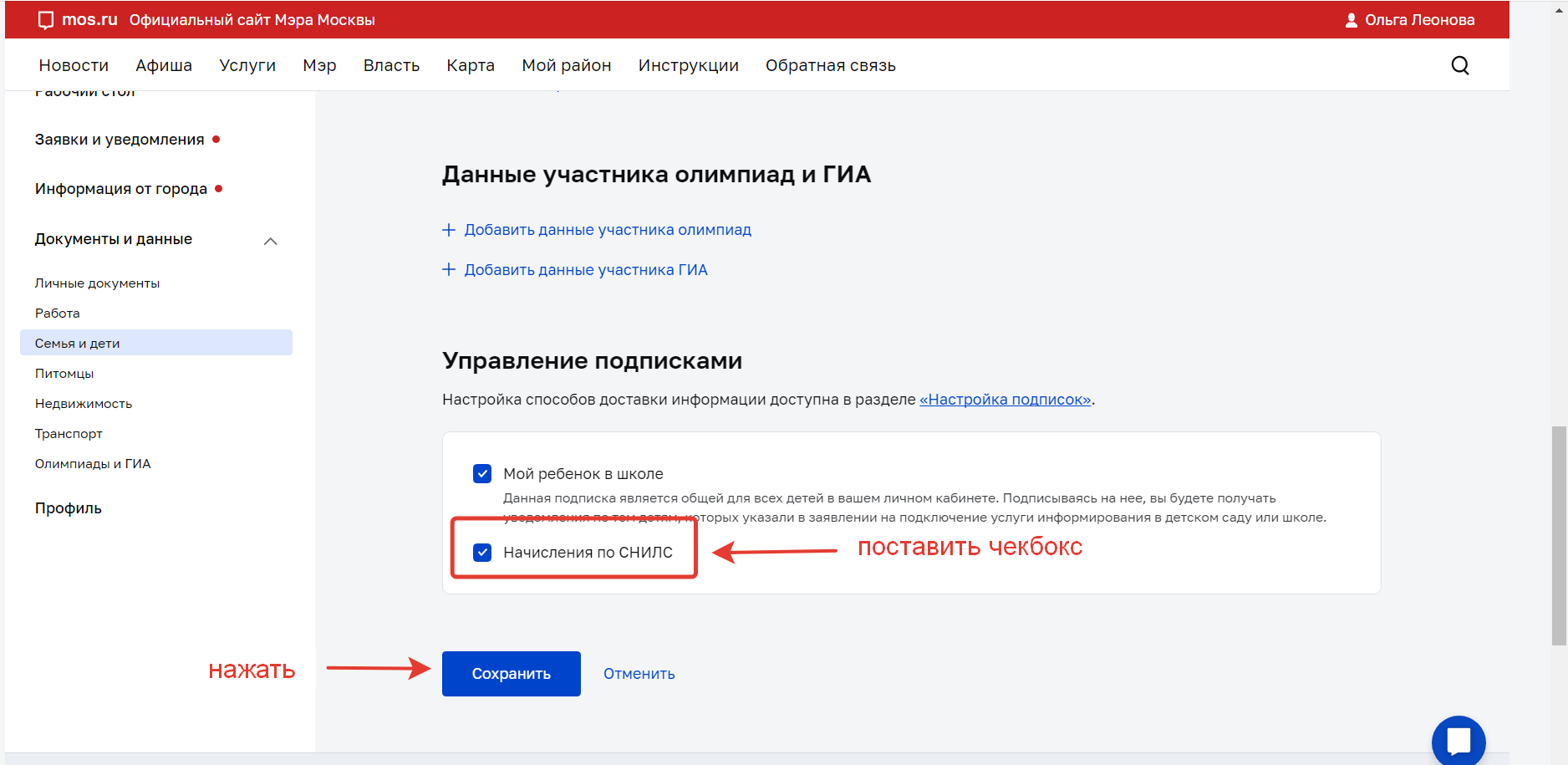 Льготные категории
Льгота по оплате в размере 100% предоставляется:
Детям-сиротам и детям, оставшимся без попечения родителей.
Детям-инвалидам.
Детям из многодетных семей.
Обучающимся и студентам из числа детей-сирот и детей, оставшихся без попечения родителей.
Компенсация части родительской платы
Компенсация выплачивается 1 раз в три месяца: 
На 1-ого ребенка – 20%
На 2-ого ребенка  - 50%
На 3-го ребенка и последующих детей 70%.
ДОГОВОР
Об образовании по образовательным программам ДО между ГБОУ Школа № 1238 и родителем 
(законным представителем) ребенка
2.1.3. Переводить ребенка из группы в группу в течение учебного года в следующих случаях:
- по инициативе родителей (законных представителей) Воспитанников (на основании заявления);
- при уменьшении количества детей, посещающих группу, в летний период;
- по эпидемиологическим показаниям на определенный срок (карантин; отсутствие полной вакцинации против полиомиелита при наличии в группе ребенка, привитого оральной полиомиелитной вакциной (ОПВ) и др.).
Обязанности родителей (Договор об образовании по образовательным программам ДО между ГБОУ Школа № 1238 и родителем (законным представителем) ребенка
2.5.1. Соблюдать требования учредительных документов Исполнителя, правил внутреннего распорядка и иных локальных нормативных актов, общепринятых норм поведения, в том числе проявлять уважение к педагогическим работникам, административно-хозяйственному, производственному, учебно-вспомогательному, медицинскому и иному персоналу Исполнителя и другим Воспитанникам, не посягать на их честь и достоинство.
2.5.2. Своевременно вносить плату за присмотр и уход за Воспитанником.
2.5.3. При поступлении Воспитанника в образовательную организацию и в период действия настоящего Договора своевременно предоставлять Исполнителю все необходимые документы, предусмотренные уставом образовательной организации и законодательством об образовании.
2.5.4. Незамедлительно сообщать Исполнителю об изменении контактного телефона, места жительства и документов, удостоверяющих личность Воспитанника.
2.5.5. Обеспечить посещение Воспитанником образовательной организации согласно правилам внутреннего распорядка Исполнителя.
Обязанности родителей (Договор об образовании по образовательным программам ДО между ГБОУ Школа № 1238 и родителем (законным представителем) ребенка
2.5.6. Информировать Исполнителя о предстоящем отсутствии Воспитанника в образовательной организации не позднее 11.00 часов предшествующего дня отсутствия Воспитанника. Информировать Исполнителя о болезни ребенка в первый день заболевания.
В случае заболевания Воспитанника, подтвержденного заключением медицинской организации либо выявленного медицинским работником отделения организации медицинской помощи несовершеннолетним в образовательных организациях медицинской организации, принять меры по восстановлению его здоровья и не допускать посещения образовательной организации Воспитанником в период заболевания.
2.5.7. Информировать Исполнителя до 11.00 накануне выхода Воспитанника в дошкольную группу после его отсутствия.
2.5.8. Информировать Исполнителя ежегодно, не позднее 20 мая, о планируемом посещении Воспитанником дошкольной группы в летний период.
2.5.9. Лично или через доверенных лиц передавать Воспитанника воспитателю и забирать его. Исполнитель не несет ответственность за жизнь ребенка, если ребенок не передан лично педагогу. Заказчик должен заранее предоставить заявление (доверенность) относительно тех лиц, которым он доверяет приводить и забирать Воспитанника из дошкольной группы. Не допускается доверять ребенка лицам, не достигшим 18-летнего возраста.
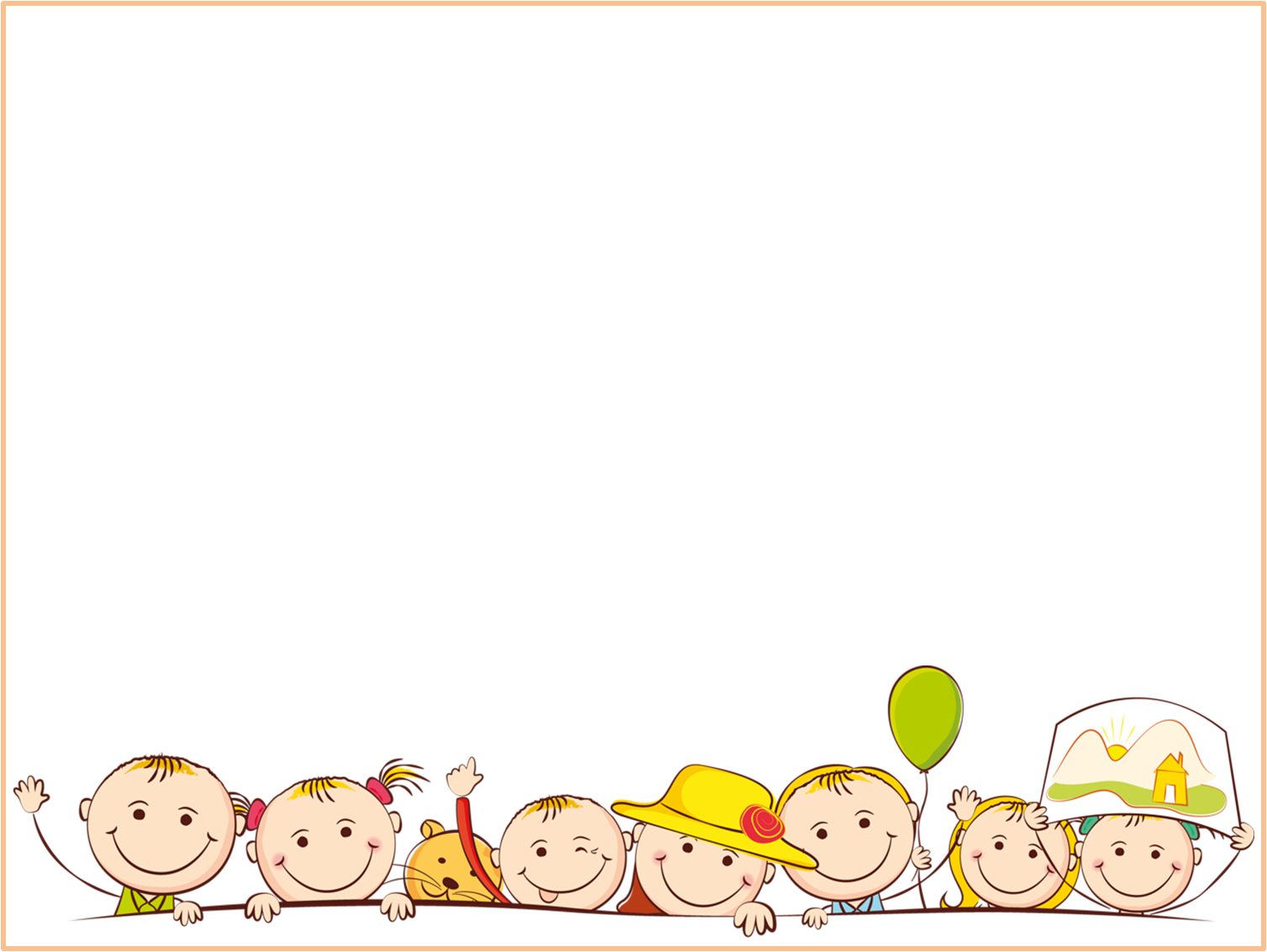 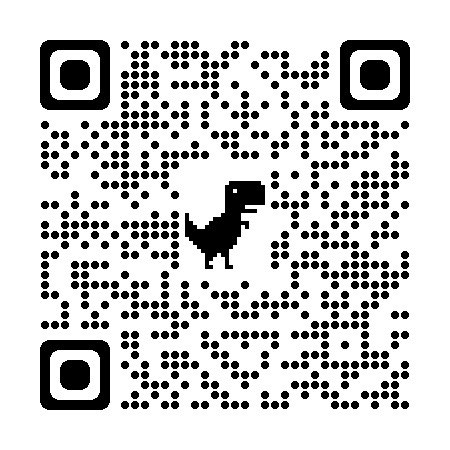 официальный сайт
sch1238.mskobr.ru
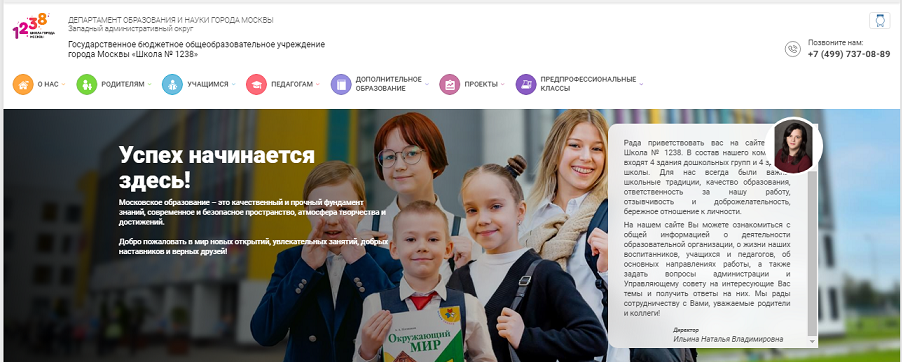 Чтобы воспользоваться услугой 
«Электронный дневник школьника» 
необходимо выполнить следующие действия:
Зайти на сайт: https://school.mos.ru/
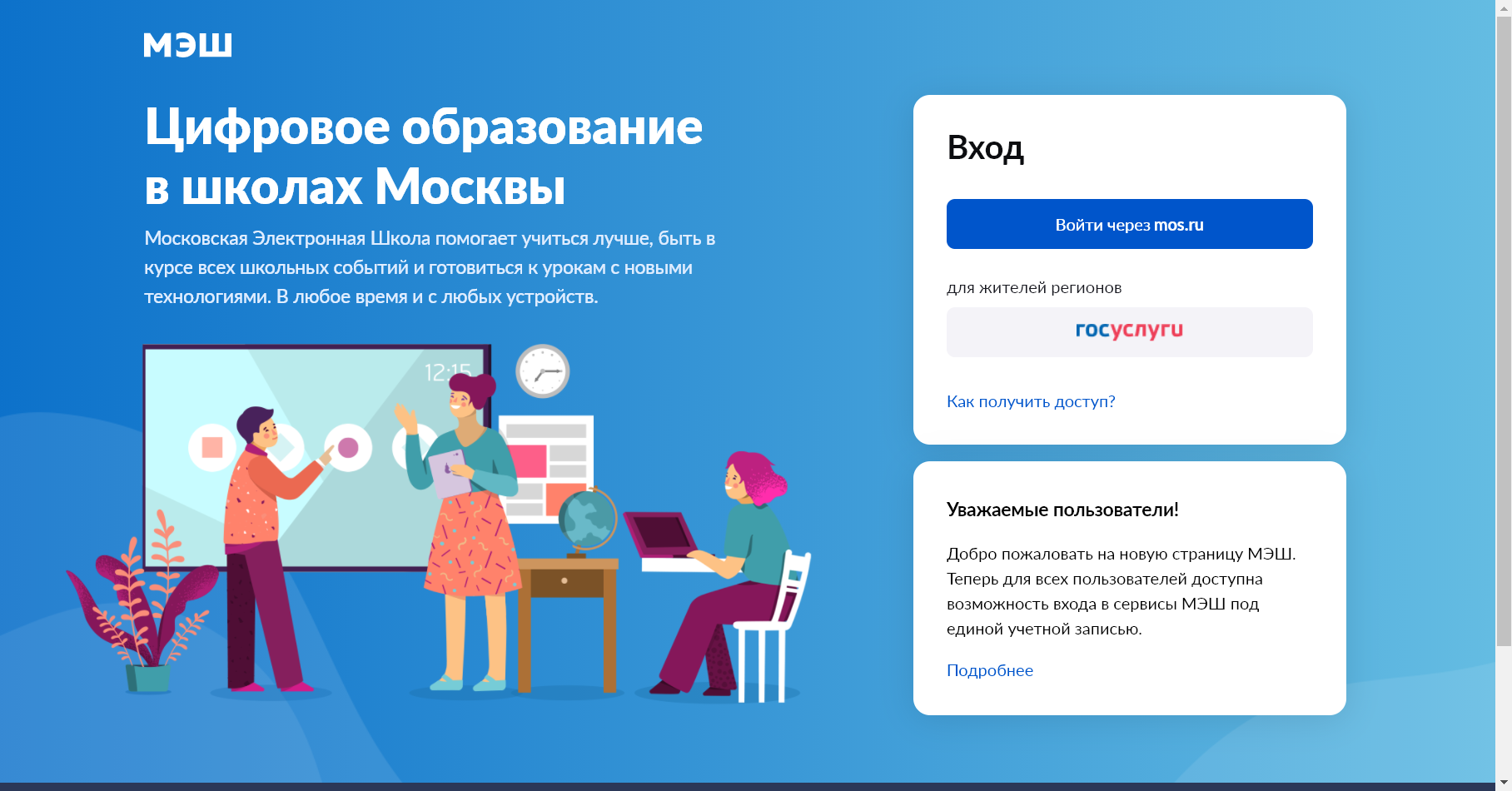 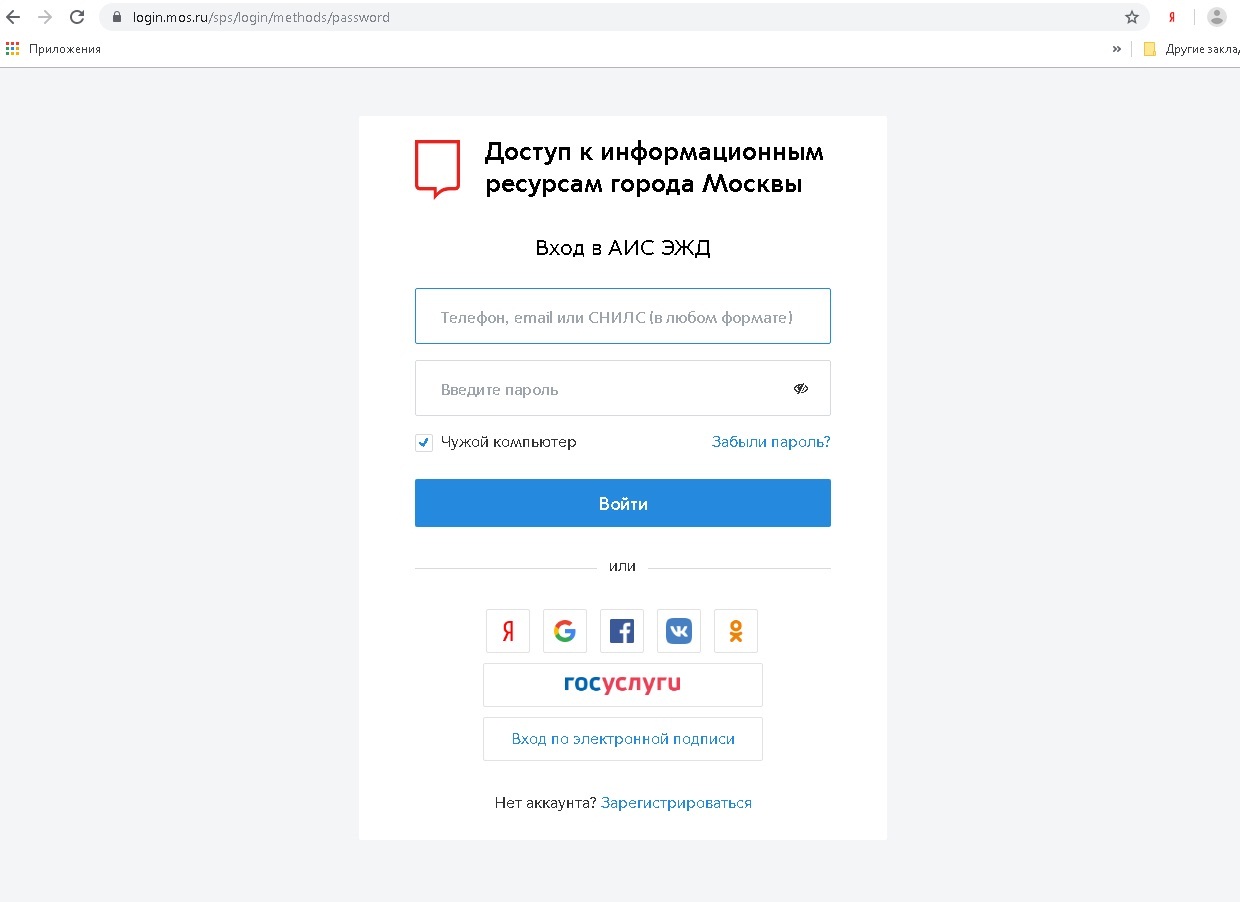 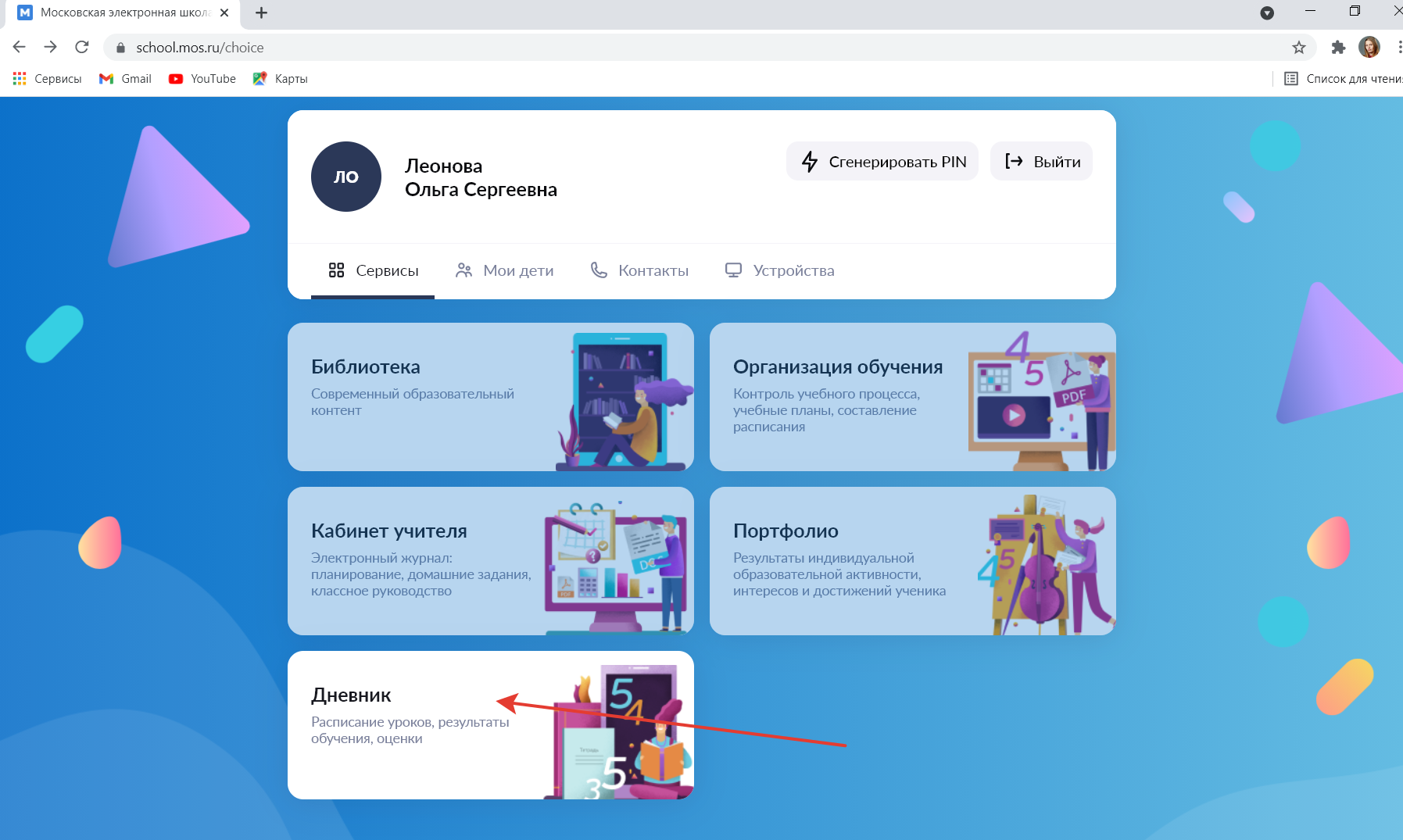 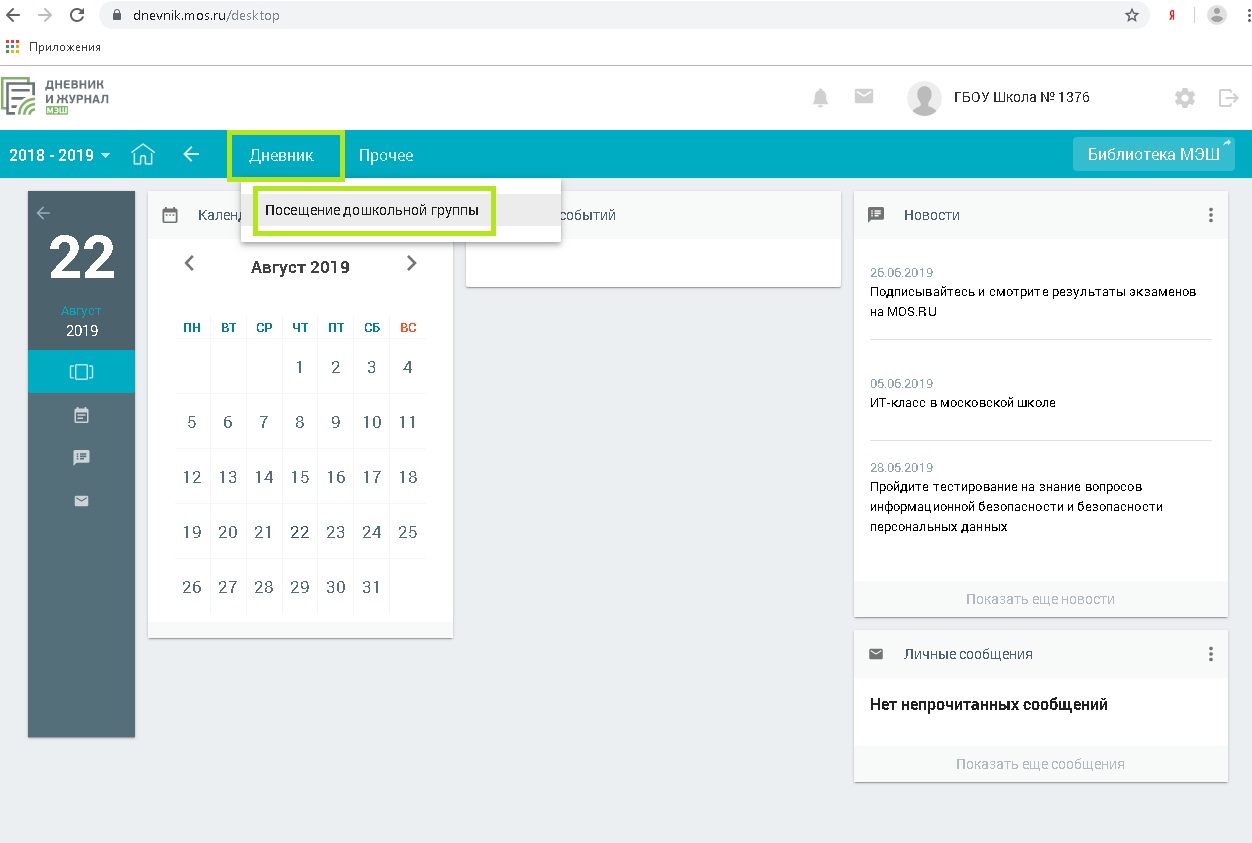 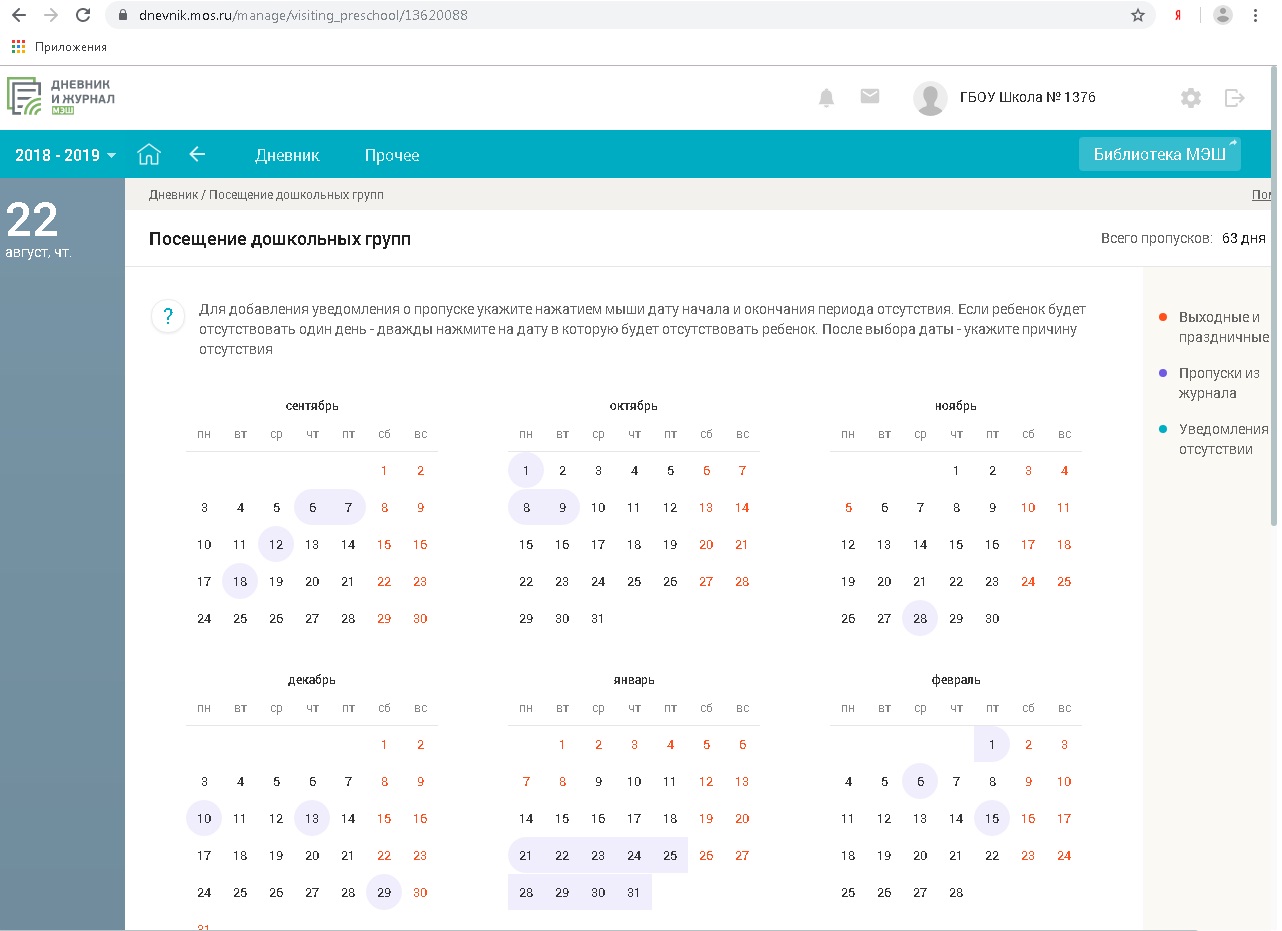 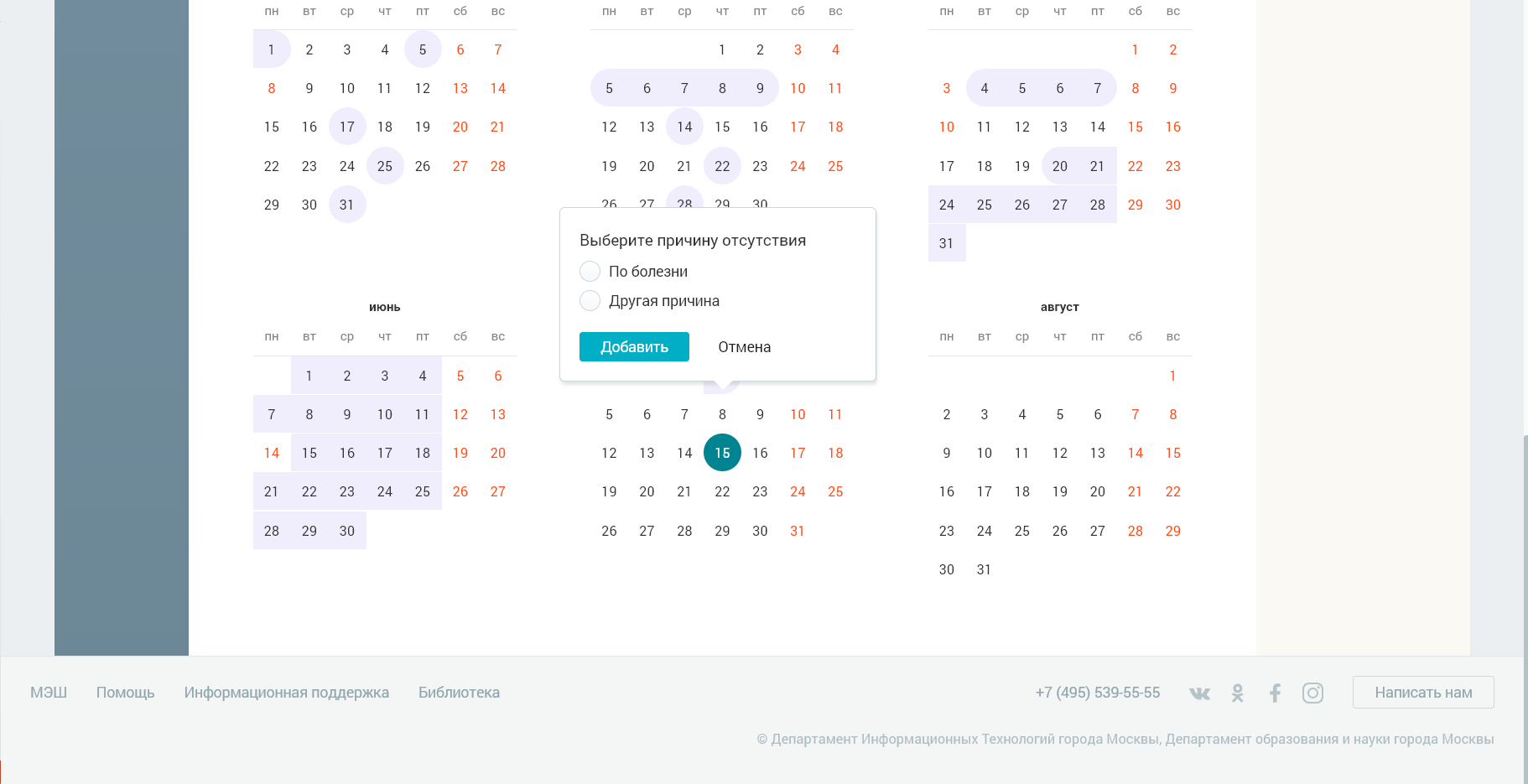 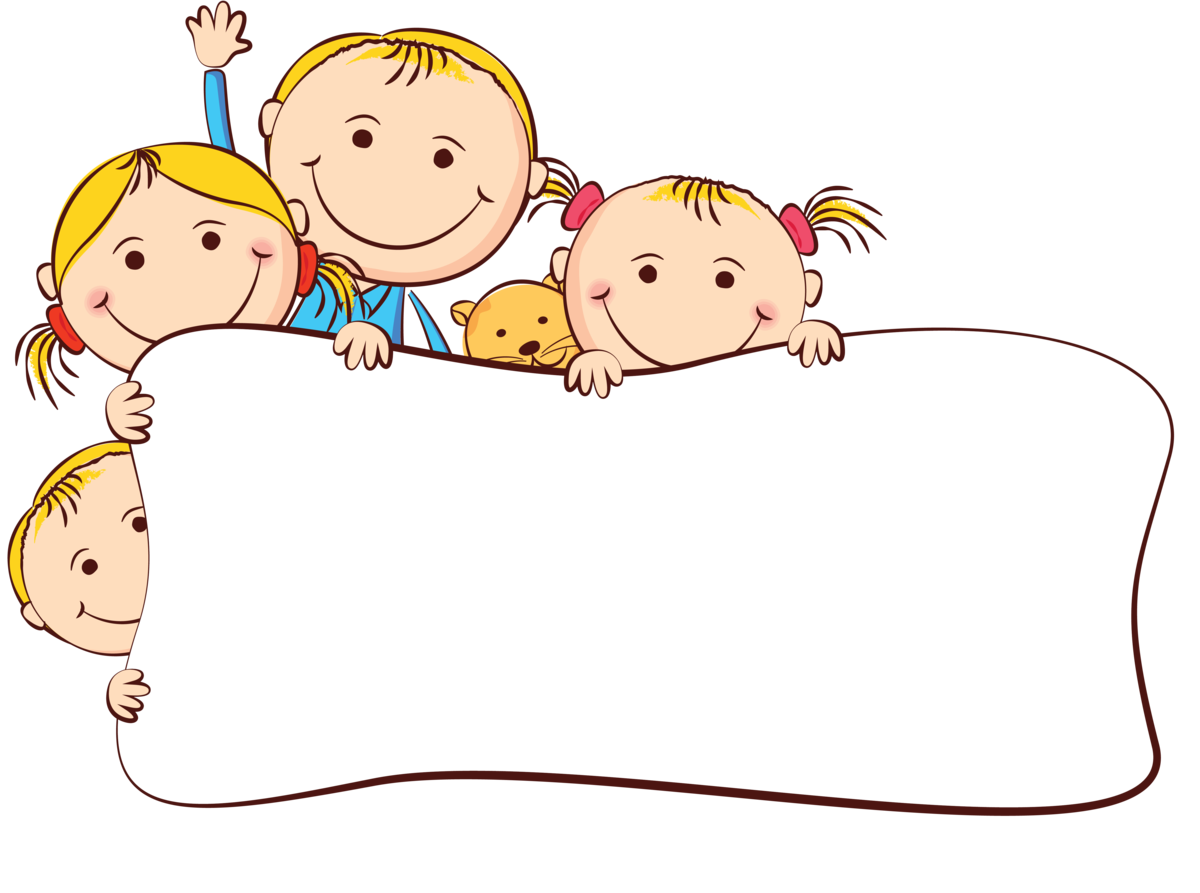 ДОБРО ПОЖАЛОВАТЬ!